North Topsail Beach Washington, DC Legislative Visit
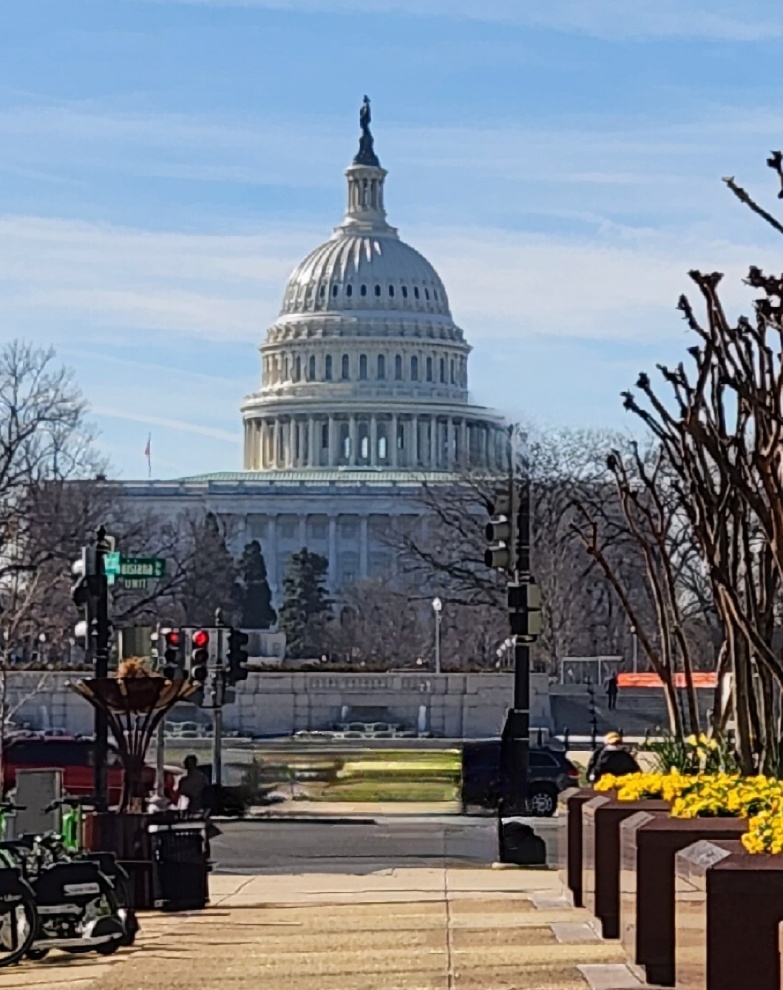 Mayor Joann McDermon
 Manager Alice Derian
 Alderman Tom Leonard
March 20-24, 2023
Meeting Schedule
Tuesday, March 21
TISPC Inbriefing with The Ferguson Group

Mr. Ryan Hambleton, Staff Director, House Subcommittee on Water Resources and Environment
Meeting Schedule
Wednesday, March 22
Senator Ted Budd and Staff
Senator Thom Tillis Key Staff
Congressman David Rouzer and Staff
U.S. Army Corps of Engineers
Meeting Schedule
Thursday, March 23
Mr. Kiel Weaver, Staff Director, House Committee on Natural Resources Subcommittee on Water, Wildlife and Fisheries

Congressman Greg Murphy and Legislative Assistant Ray Celeste
H.R. 2437
Introduced by Congressman Murphy, March 30, 2023
Co-sponsored by Congressman Rouzer
Referred to the House Committee on Natural Resources, March 30, 2023
H.R. 2437
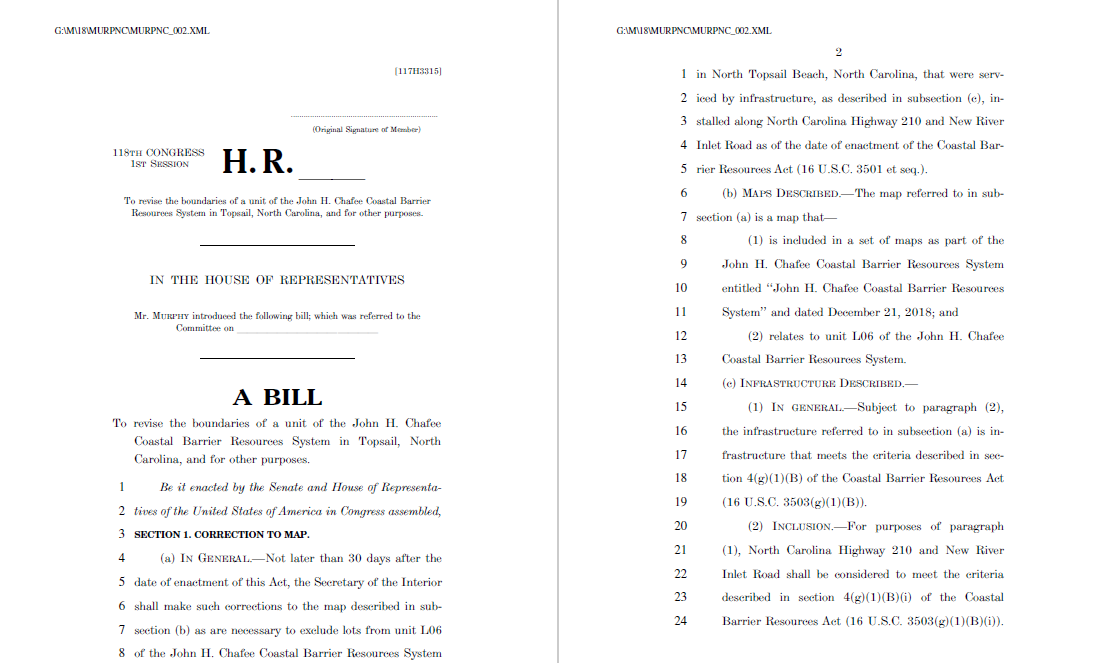 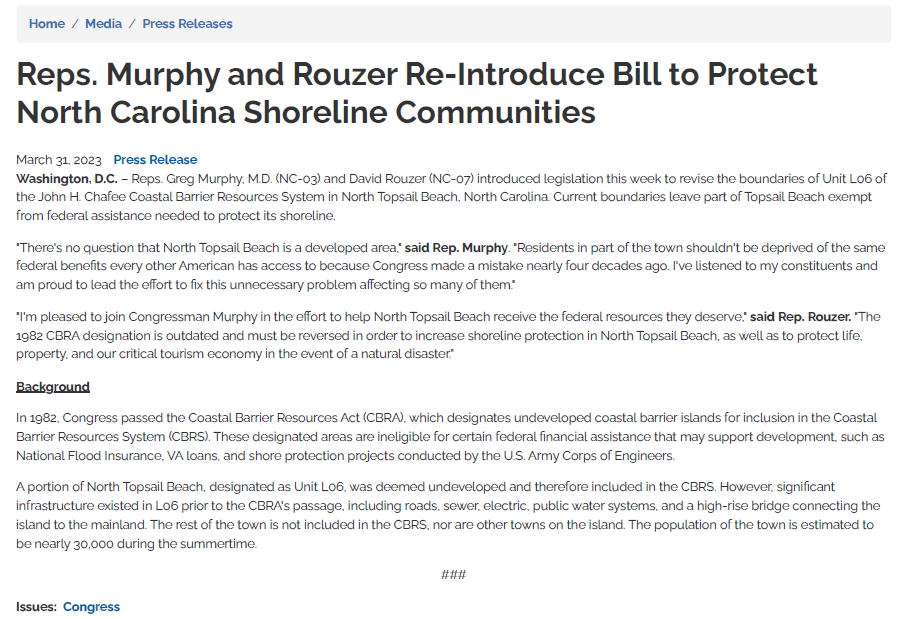 Links
https://www.congress.gov/bill/118th-congress/house-bill/2437

https://murphy.house.gov/media/press-releases/reps-murphy-and-rouzer-re-introduce-bill-protect-north-carolina-shoreline
What’s Next?
Resolution Thanking Congressmen Murphy & Rouzer

Continue discussions with Congressman Murphy’s office

Continue discussions with The Ferguson Group
Companion Senate Bill - Mike McIntyre
How Can I Help?
Write to Congressmen Murphy and Rouzer
Write to members of House Committee on Natural Resources:
https://naturalresources.house.gov/about/members.htm
No NC Members on Committee
Out of State Property Owners
Ask Representatives to please support H.B. 2437
House Committee on Natural Resources Members
Republicans:
AR - Westerman
CO - Lamborn, 
VA - Wittman, Boebert
AZ - Gosar
LA - Graves
FL - Webster, LunaID - FulcherMN - Stauber
UT- Curtis
WI - Tiffany
AL - Carl
MT - Rosendale
OR - Bentz
TX - Hunt 
GA - Collins
WY – Hageman
CA – McClintock, LaMalfa, Duarte
PR - Gonzalez-Colon
Am Samoa - Radewagen
Guam- Moylan
Democrats:
AZ - Grijalva, Gallego
CO - Neguse
NM - Fernandez, Stansbury
AK - Peltola
NY - Velazquez, Ocasio-Cortez
OR - Hoyle
RI - Magaziner
HI - Case
MI - Dingell
NE - Lee
CA – Napolitano. Huffman, Levin,
Porter, Mullin, Kamlager-Dove
Northern Mariana Islands - Sablan